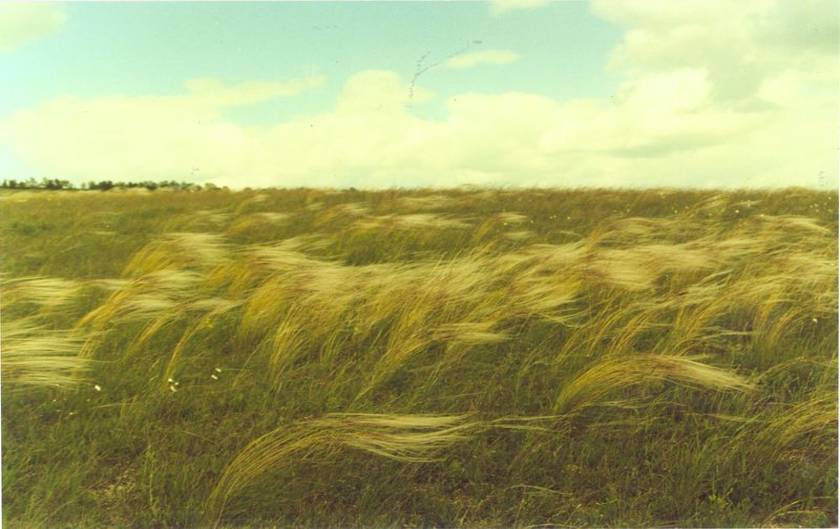 Степь. Растения и животные степей.
Автор: Мельник Вениамин
Ученик: 4в класса
Школы №68
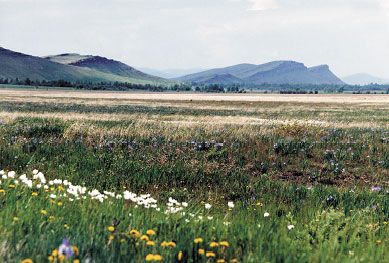 Весна в степи.
Самое лучшее время года в степи. Степь покрывается сочными травами и яркими цветами. Много гусиного лука, тульпанов, незабудок, и др.
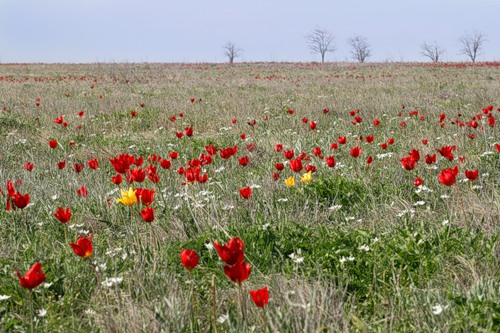 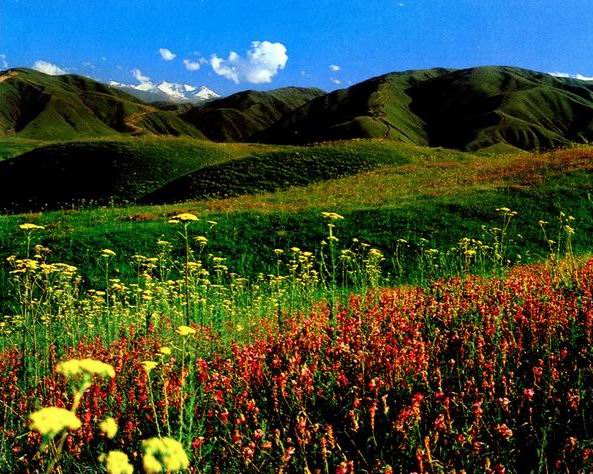 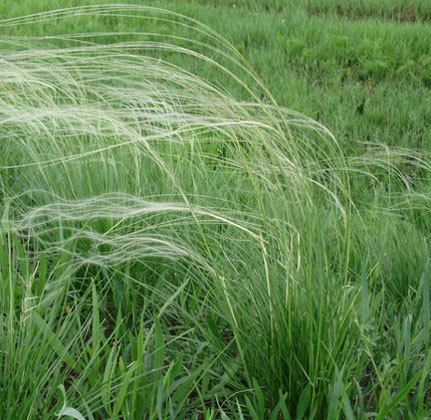 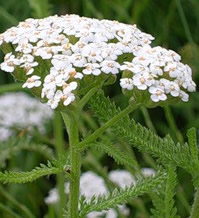 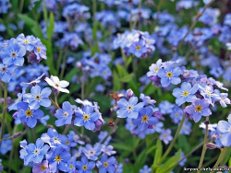 Тысячелистник
Ковыль
Незабудка
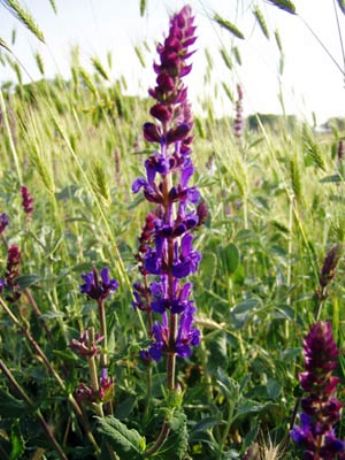 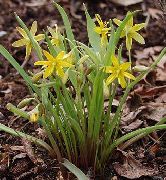 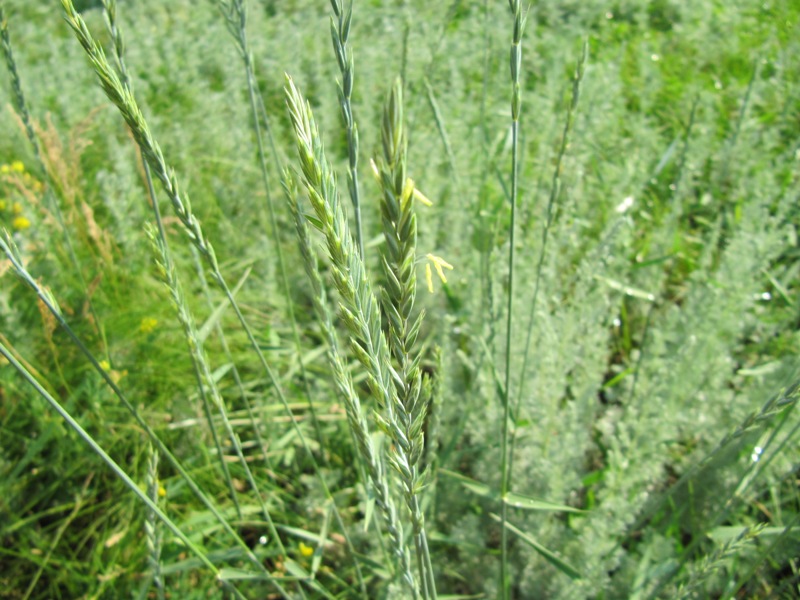 Гусиный лук
Шалфей
Пырей
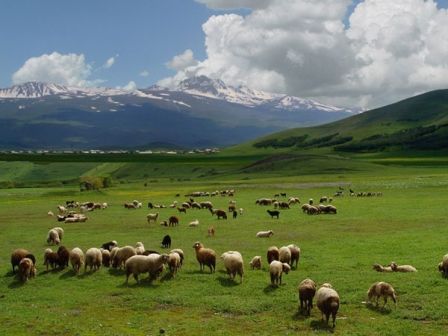 Самое распространенное растение степей – ковыль. На ковыльных пастбищах животные быстро набирают вес.
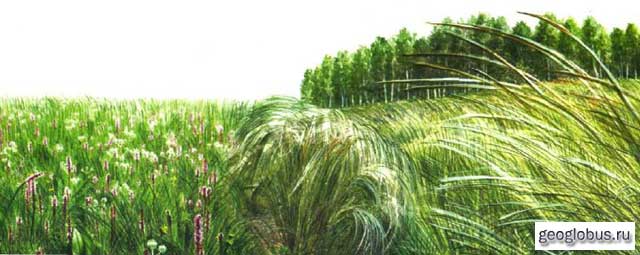 Из кустарников  в степи растут
Таволга
Терескен
Карагана
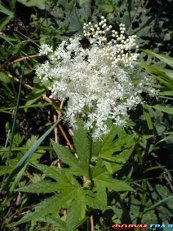 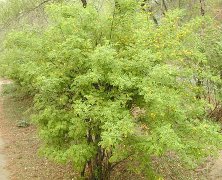 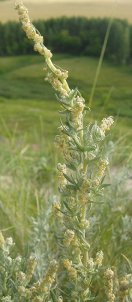 Животные степей
Суслики
Живут колониями. От нор далеко не отходят.
При приближении опасности издают резкий свист .Делают запасы семян. Зимой спят.
Сурки
Живут семьями. Питаются разнообразной пищей (корневища, ягоды, грибы, лягушки, птицы, ящерицы,насекомые и др. ) Всеядное животное.
Корсаки
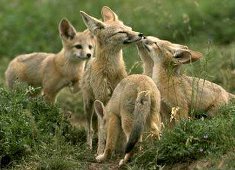 Хомяки
Мыши-полевки
Тушканчики
АнтилопаДжейран                      Сайга
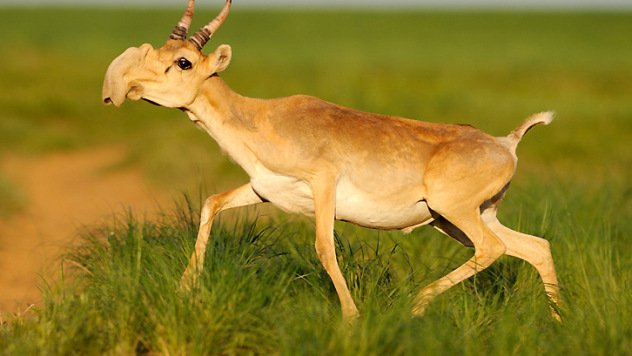 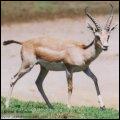 Насекомые степей.
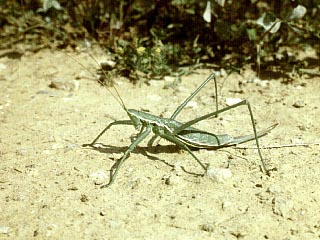 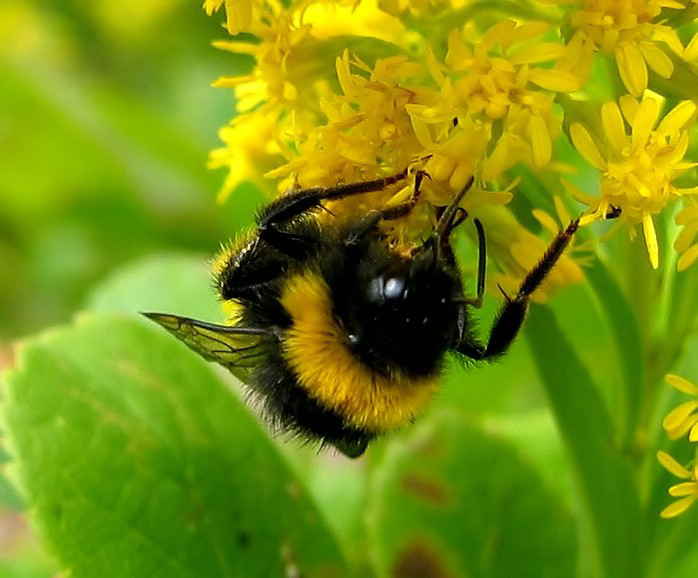 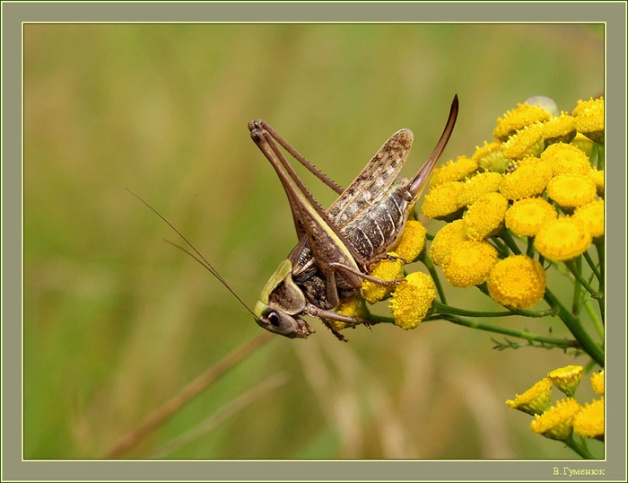 Дыбка
Кузнечик
Шмель
Каракурт- ядовитый паук
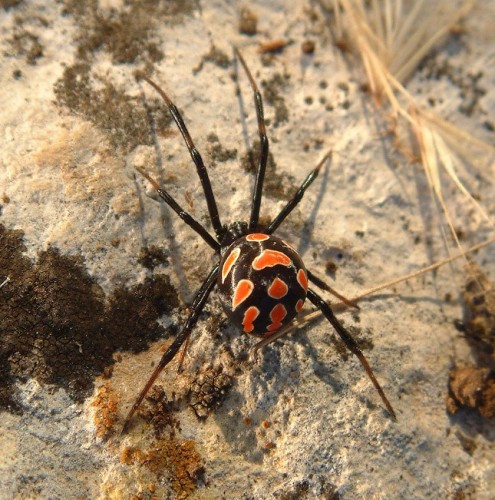 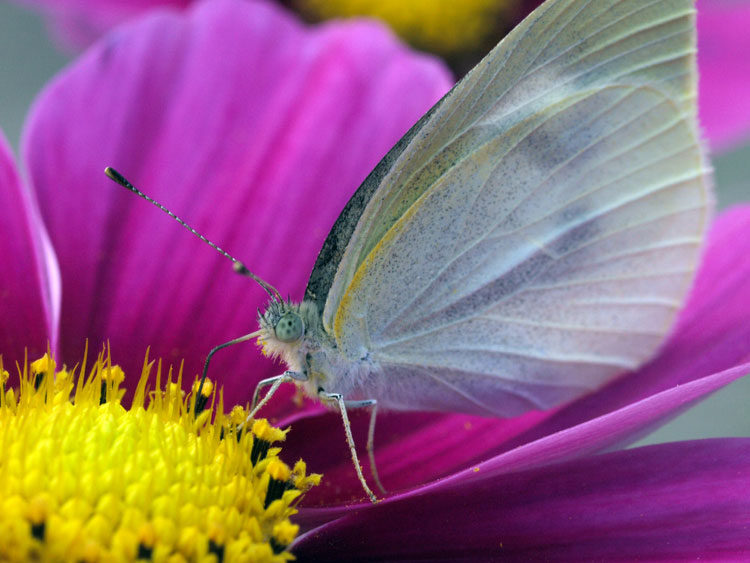 Бабочки
Птицы степей
Степной жаворонок
Степной орел
Дрофа
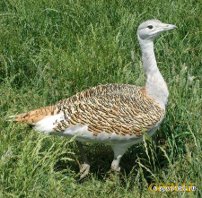 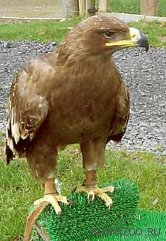 Серая куропатка
Журавль-красавка
Степной лунь
Степная гадюка
Окрас у степных животных часто под цвет растительности
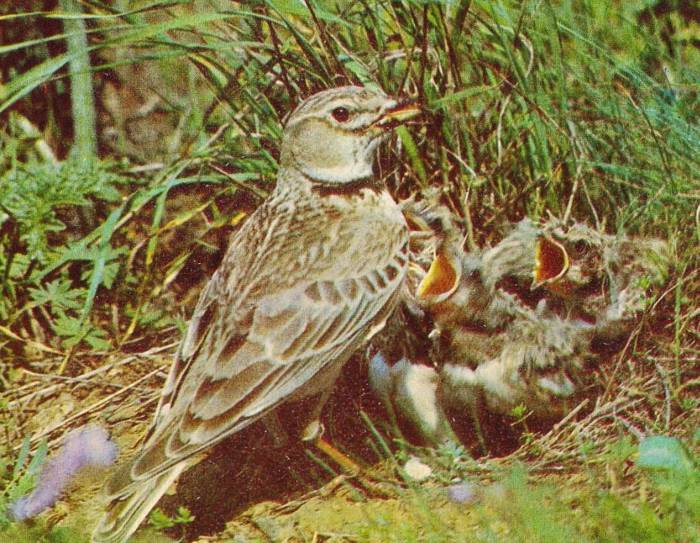 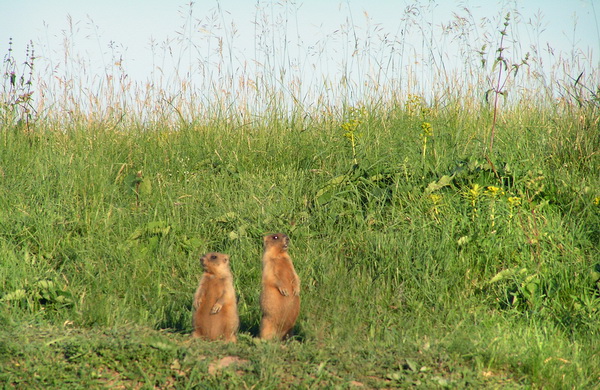 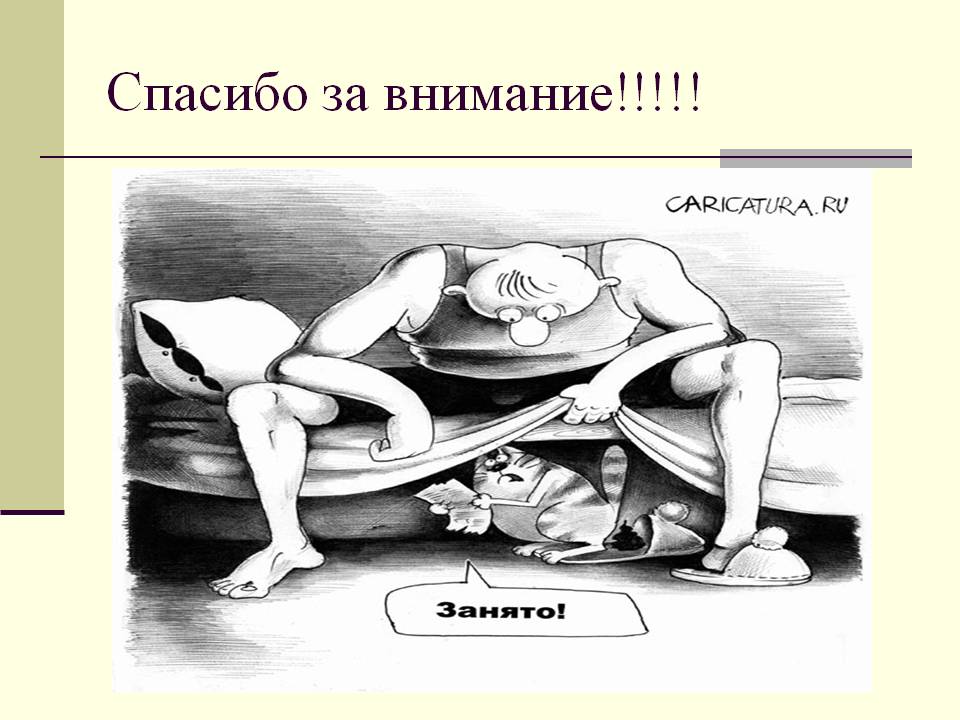 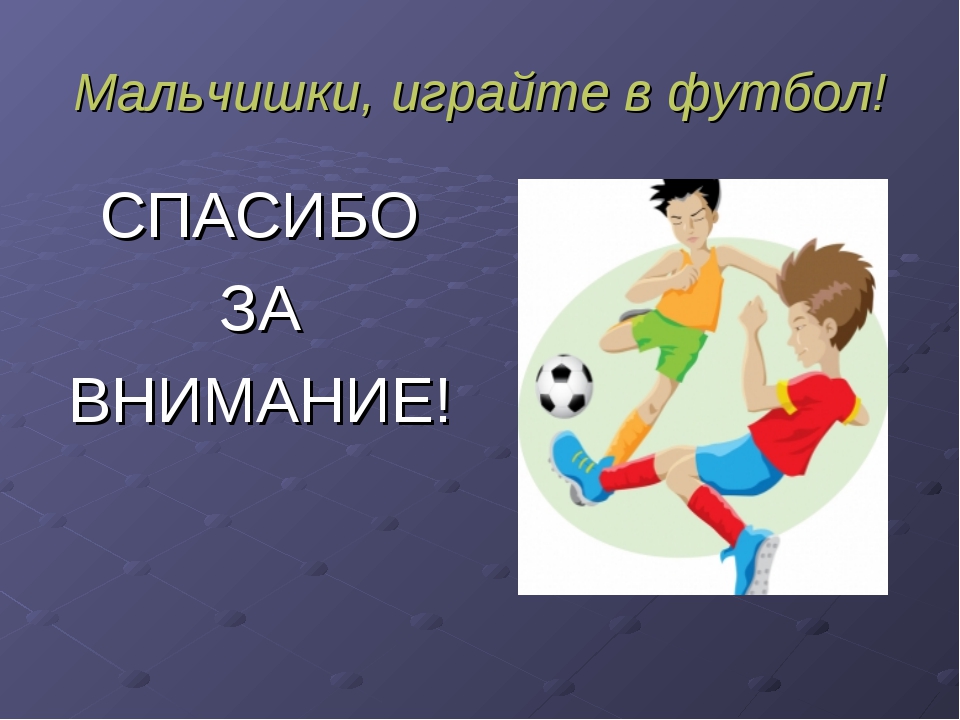